SHENZHEN INTERNATIONAL AMATEUR FOOTBALL LEAGUE
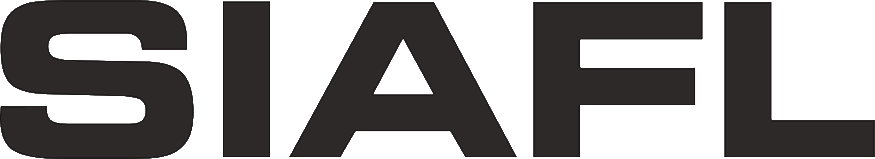 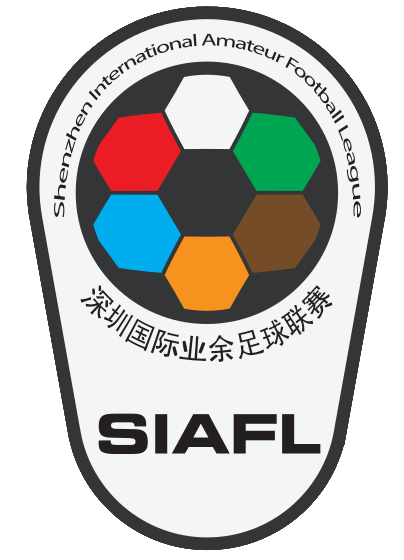 SHENZHEN INTERNATIONAL AMATEUR FOOTBALL LEAGUE
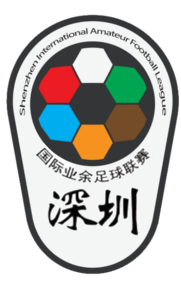 SIAFL.ORG
SHENZHEN INTERNATIONAL 
AMATEUR FOOTBALL LEAGUE
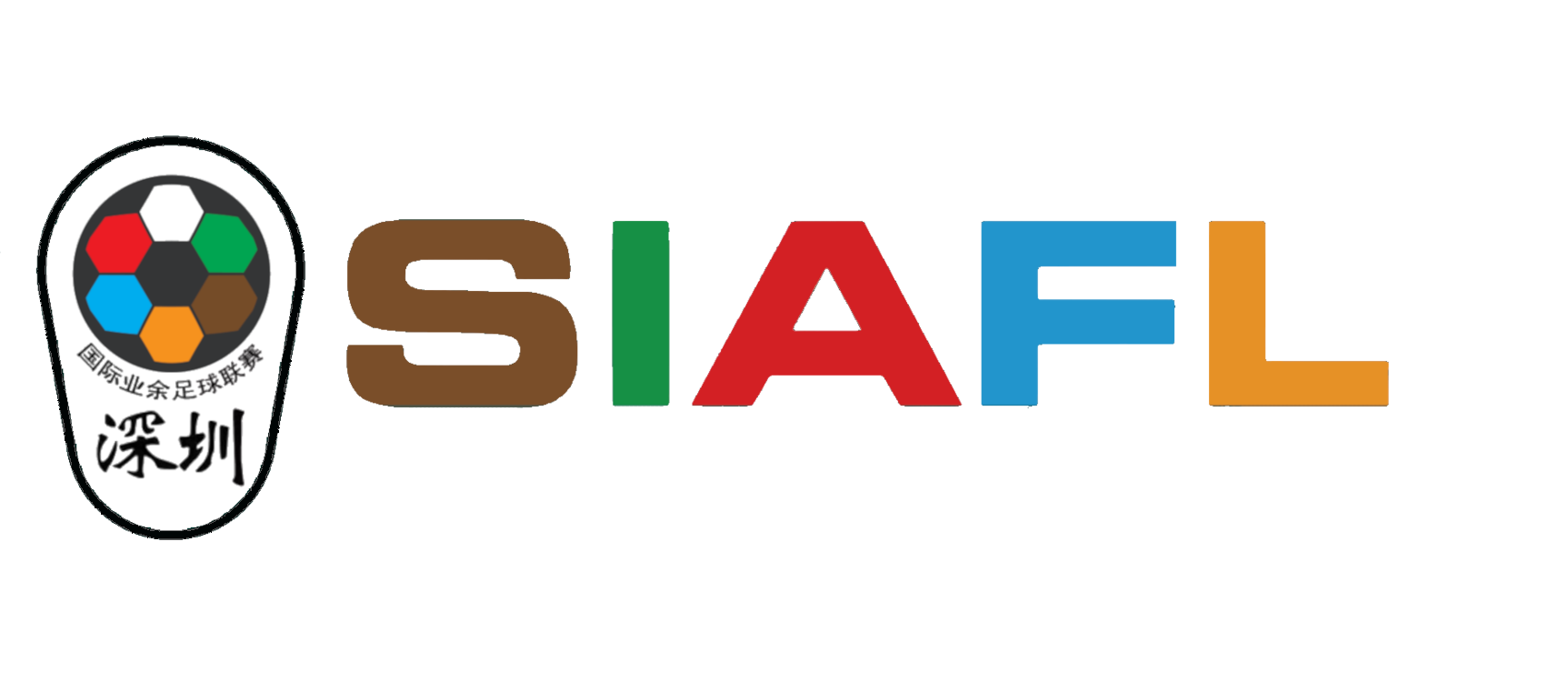 SHENZHEN INTERNATIONAL AMATEUR FOOTBALL LEAGUE
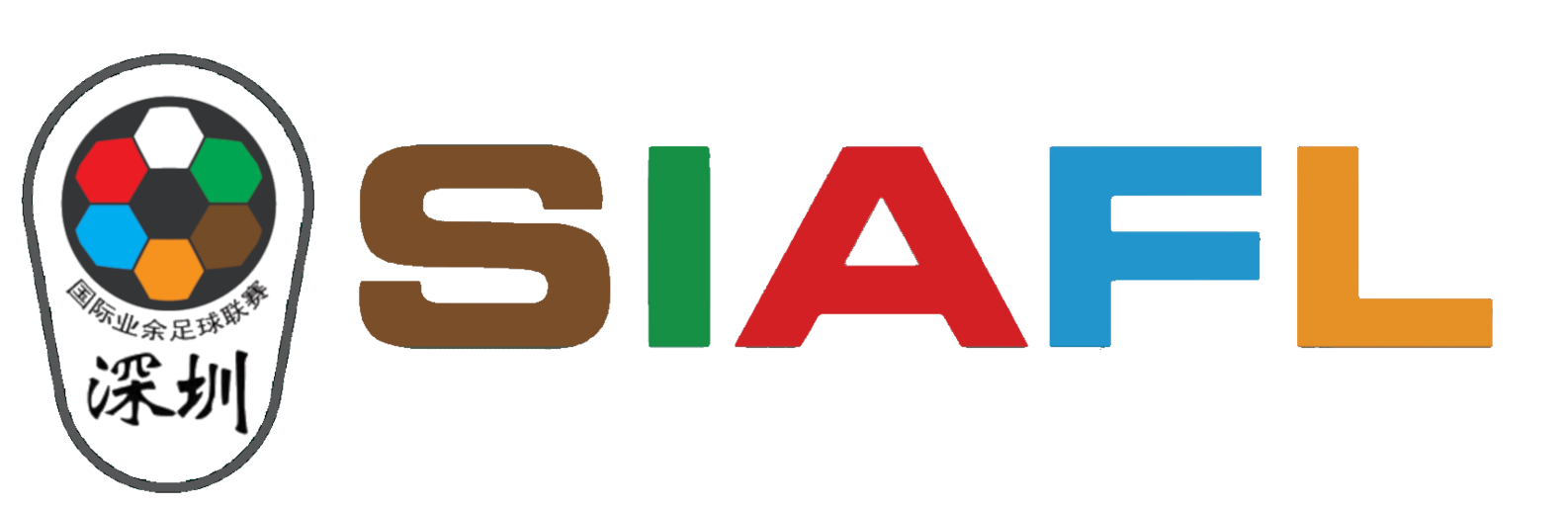 SHENZHEN INTERNATIONAL AMATEUR FOOTBALL LEAGUE
SHENZHEN INTERNATIONAL AMATEUR FOOTBALL LEAGUE
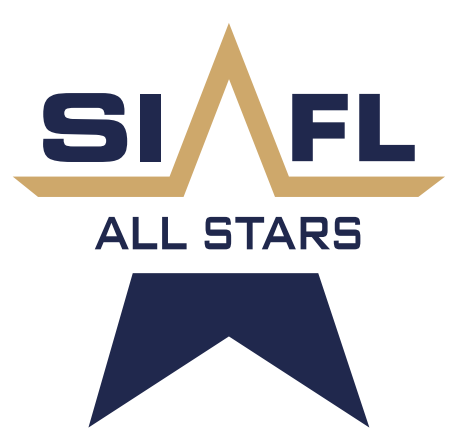 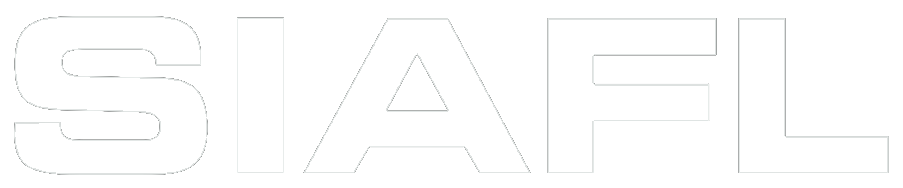 SHENZHEN INTERNATIONAL AMATEUR FOOTBALL LEAGUE
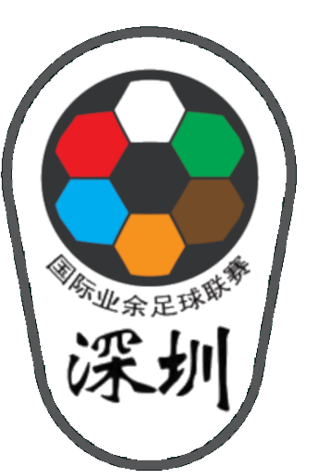 SIAFL.ORG
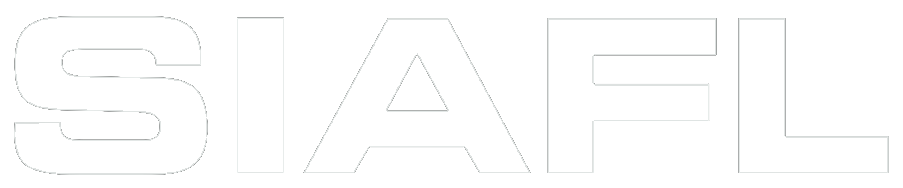 SHENZHEN INTERNATIONAL 
AMATEUR FOOTBALL LEAGUE
SHENZHEN INTERNATIONAL 
AMATEUR FOOTBALL LEAGUE
Logo Variations
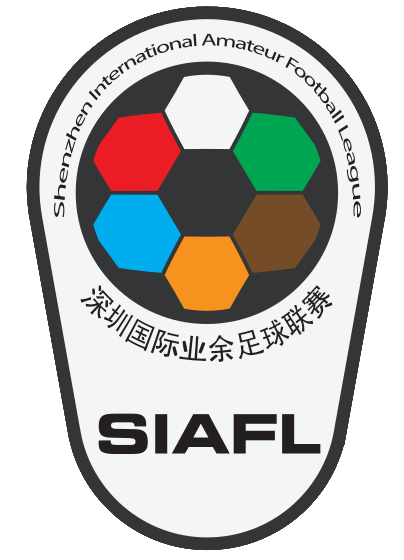 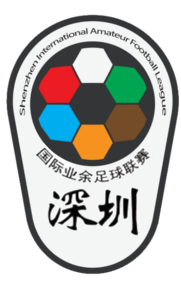 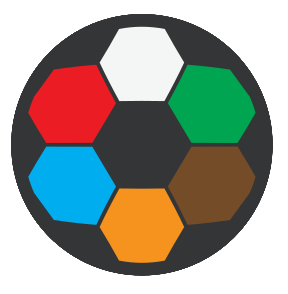